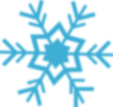 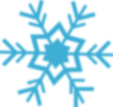 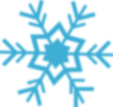 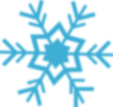 PV168 – Java Database Connectivity (JDBC) Petr Adámek & Tomáš Pitner Březen 2018
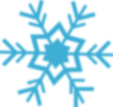 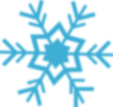 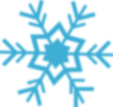 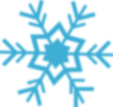 1
Persistence dat pomocí JDBC
Technika přístupu k především relačním databázím
Java DataBase Connectivity (JDBC)
Součást Java SE (+nutný ovladač pro DBMS)
Nízkoúrovňové rozhraní
Často překryté Object-Relational Mapping (ORM)
Nebo pomocnými rozhraními jako Spring JDBC
Někdy však nezbytné – 
Výkon 
Přímý přístup k DBMS
2
Rámcový postup práce s JDBC
Aktivace ovladače
Vyhledání datového zdroje + otevření spojení
Používání spojení
Veškeré operace nad DB
Je nutné znát SQL, s tím se de facto komunikuje
Uzavření spojení (i v případě chyby!)
3
Aktivace JDBC ovladače
Zavedení třídy ovladače pro příslušný DBMS
Manuální
Automatické
Třída ovladače musí vždy být na classpath
K dispozici pro konkrétní DBMS, např.:
Class.forName("com.mysql.jdbc.Driver");
4
Navázání spojení přímo
Pomocí třídy DriverManager, metoda getConnection
Vč. uvedení příp. jména, hesla databázového uživatele
Nutnost znát všechny údaje pro připojení a mít je konfigurovatelné mimo zdrojový kód, tj. nemít je v kódu „natvrdo“, ale v konfiguraci jinde

String url="jdbc:mysql://localhost:3306/database?useUnicode=true";
Connection conn = DriverManager.getConnection(url,"user","password");
5
Navázání spojení přes DataSource
Umožní vyjmout starost o konfiguraci z programu směrem ke správci aplikace/databáze
Využití javových anotací, pomocí nichž provedeme Dependency Injection (vložení závislostí)

@Resource(name="jdbc/moje")
private DataSource source;
// Spojení získáme pomocí:
Connection conn = source.getConnection();
6
Navázání spojení přes JNDI
Vlastně jiná technika vyhledání DataSource
Bez anotací, přímo vyhledáním datového zdroje
Rozhraní Java Naming and Directory Interface (JNDI)

Context context = new InitialContext().lookup("java:comp/env");
DataSource source = (DataSource) context.lookup("jdbc/test");
7
Konfigurace JNDI
Nutná konfigurace dle konvencí aplikačního serveru nebo webového kontejneru
Např. u Tomcat soubor context.xml v META-INF
<Resource auth="Container" driverClassName="org.hsqldb.jdbcDriver" 
maxActive="100" maxIdle="30" maxWait="10000" name="jdbc/test" 
password="" type="javax.sql.DataSource" url="jdbc:hsqldb:mem:addressbook" 
username="sa"/>
8
Znovupoužití spojení – Connection pooling
Otevírání u udržování spojení je náročné na zdroje
Proto se často po opuštění znovuvyužívá prostřednictvím „poolu“ otevřených spojení
Vypůjčím, použiji a vrátím spojení
Je třeba speciální knihovna, která je k dispozici u kontejneru (např. Tomcat) nebo třetí stranou
9
Příklad použití Connection pool
import org.apache.commons.dbcp2.BasicDataSource;
public DataSource dataSource() throws IOException {
Properties p =  new Properties();
p.load(this.getClass().getResourceAsStream("/jdbc.properties"));
BasicDataSource bds = new BasicDataSource(); bds.setDriverClassName(p.getProperty("jdbc.driver"));
bds.setUrl(p.getProperty("jdbc.url"));
bds.setUsername(p.getProperty("jdbc.user"));
bds.setPassword(p.getProperty("jdbc.password"));
return bds; }
10
Komunikace s databází přes JDBC
De facto posílání SQL příkazů a čtení výsledků
Nutné znát SQL
Vč. dialektu příslušného DBMS
Možnost využít specifických vlastností DBMS
Určitá závislost na konkrétním DBMS
Psaní spousty „boilerplate code“
Lze využít knihoven třetích stran pro usnadnění
11
(JDBC) Statement
// musíme již mít Connection conn
Statement st = conn.createStatement();
12
Provedení SQL příkazu nad Statement
boolean result 
= st.execute("SELECT * FROM myTable;");

V result je pouze indikován úspěch/neúspěch dotazu
Takto se vykonávají jak operace typu čtení, tak změny v databázi
U čtení získáme vrácené záznamy pomocí následného volání getResultSet
U zápisu pomocí volání getUpdateCount
13
Provedení SQL příkazu nad Statement
Čtení (SELECT): výsledek = relace (ResultSet)
ResultSet resultSet = st.executeQuery(	"SELECT * FROM myTable;");

Modifikace: výsledek = počet (int)
int updatesCount = st.executeUpdate(	"DELETE FROM myTable WHERE a = 1;");
14
Zpracování výsledků
Výsledkem čtení (SELECT) je ResultSet, ten následně lze zpracovat:
Postupným procházením jednotlivých záznamů (vrácených řádků)
Zpřístupněním jednotlivých atributů, např.
while (resultSet.next()) { // iterace 
 int a = resultSet.getInt(1); // atributy
 String b = resultSet.getString(2);
 boolean c = resultSet.getBoolean(3);
}
15
Další možnosti ResultSet
Indexováno od 1 (nikoli od 0!)
Lze dle jména atributu získat jeho index

int indexColumnA = 	resultSet.findColumn("columnA");
while (resultSet.next()) {
  int a=resultSet.getInt(indexColumnA);
…
16
Pohyb po záznamech ResultSet
Některé typy JDBC ovladačů podporují:
zpětný posun v tabulce 
ResultSet.previous()
posun o libovolný počet řádků 	ResultSet.relative(int) 
přístup k libovolnému řádku 	ResultSet.absolute(int)
Nutno nastavit před provedením příkazu
17
Předpřipravené dotazy
Některé typy JDBC ovladačů podporují PreparedStatement:
PreparedStatement insertStatement = conn.prepareStatement(
    "INSERT INTO myTable (a,b,c) VALUES (?,?,?);");
insertStatement.setInt(1,1);
insertStatement.setString(2,"Ahoj");
insertStatement.setBoolean(3,false);
insertStatement.execute();
18
Předpřipravené dotazy
Výhody PreparedStatement:
Vyšší odolnost proti SQL Injection (vložení výkonného kódu SQL namísto prosté hodnoty parametru)
Vyšší výkon
19
Získávání generovaných klíčů
st.execute(
    "INSERT INTO myTable (b,c) VALUES ('hello',false);",
    Statement.RETURN_GENERATED_KEYS);
ResultSet keys = st.getGeneratedKeys();
20
Výjimky v JDBC kódu try-with-resources
try(Connection con=dataSource.getConnection()){
   try(PreparedStatement st=con.prepareStatement(
	"select * from books")) {
      try(ResultSet rs=st.executeQuery()){
         List<Book> books = new ArrayList<>();
         while (rs.next()) {
            books.add(new Book(rs.getLong("id"),   		   rs.getString("name"))); }
         return books;
      }
   }
} catch (SQLException e) {
   log.error("cannot select books", e);
}
21
Závěr
22